Anterior to Posterior Cor PDFS
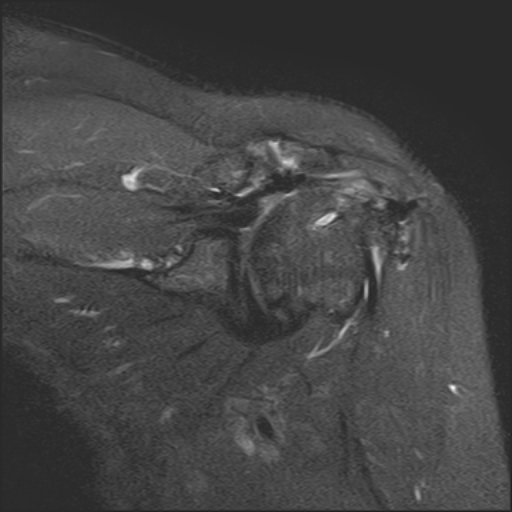 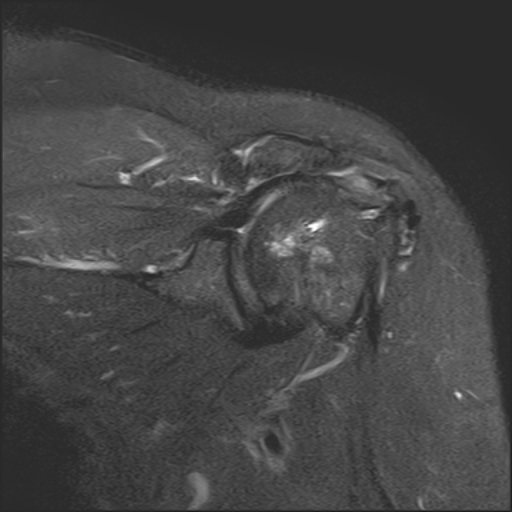 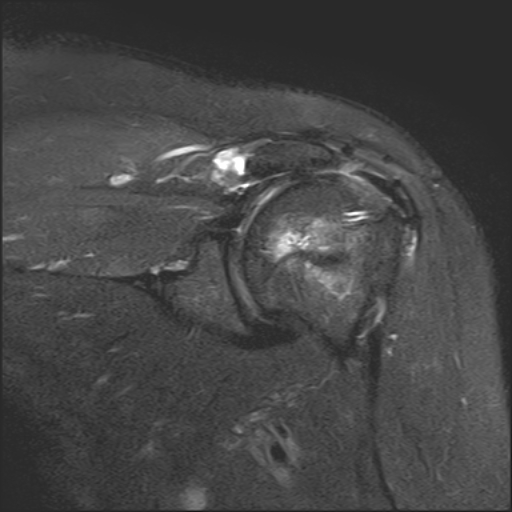 Anterior to Posterior Cor PDFS
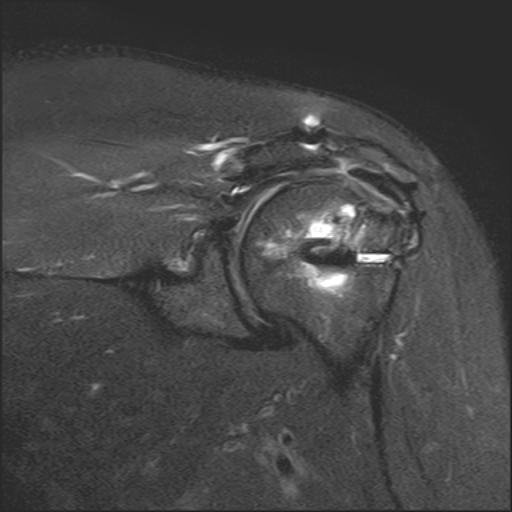 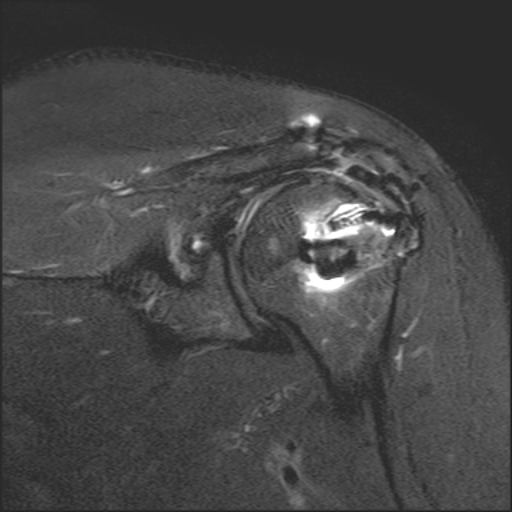 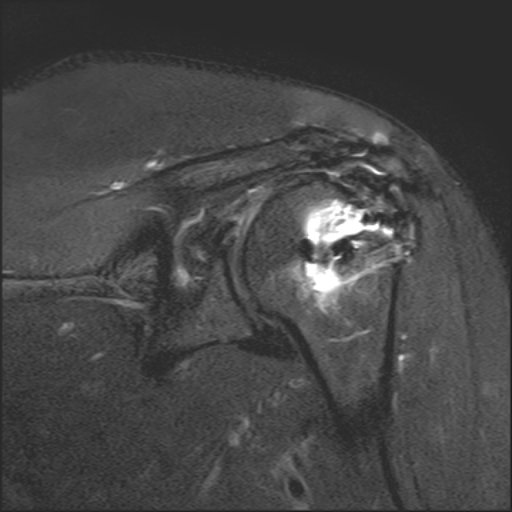 Anterior to Posterior Cor PD
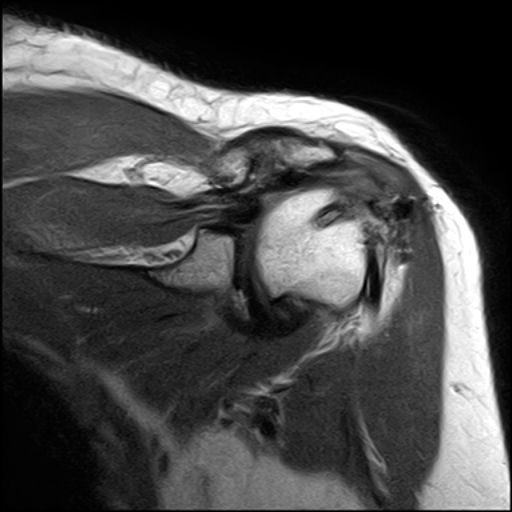 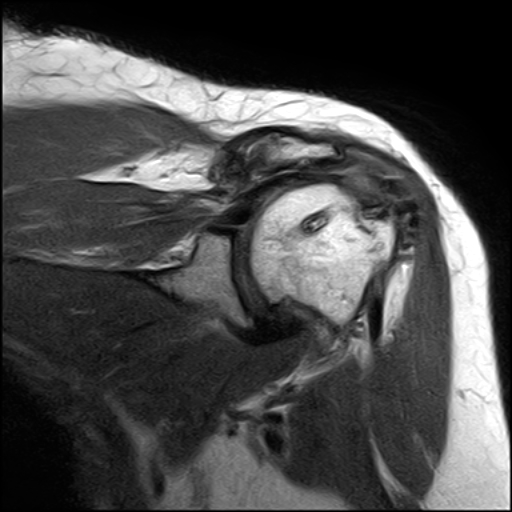 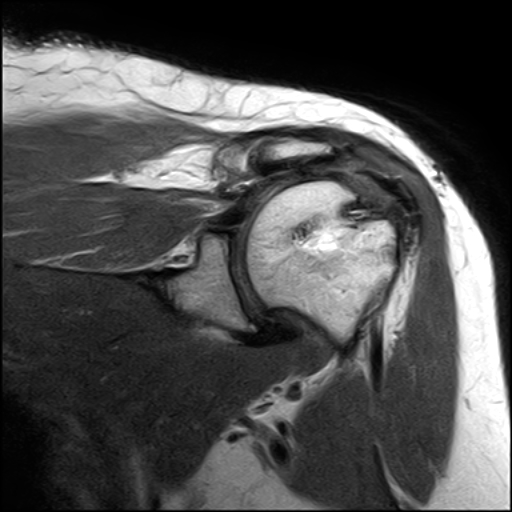 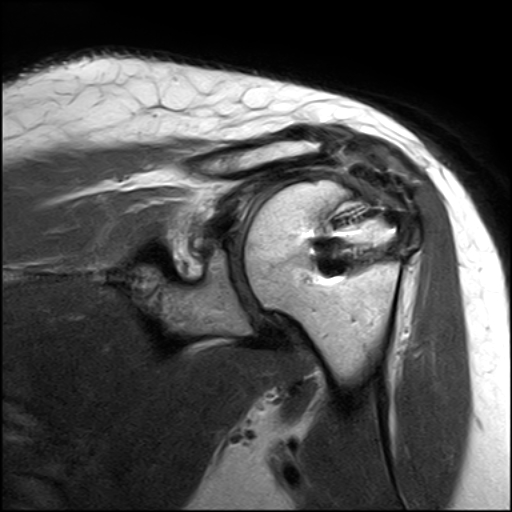 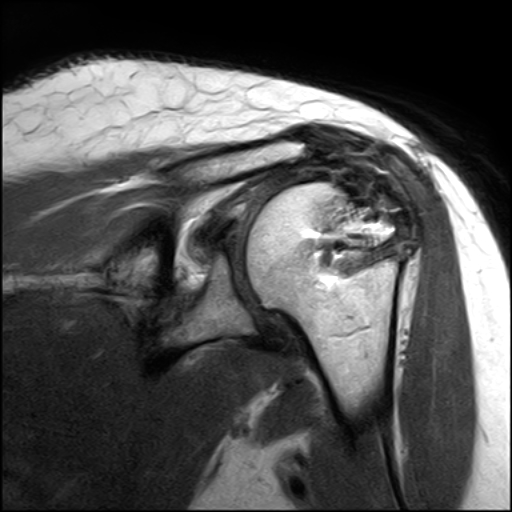 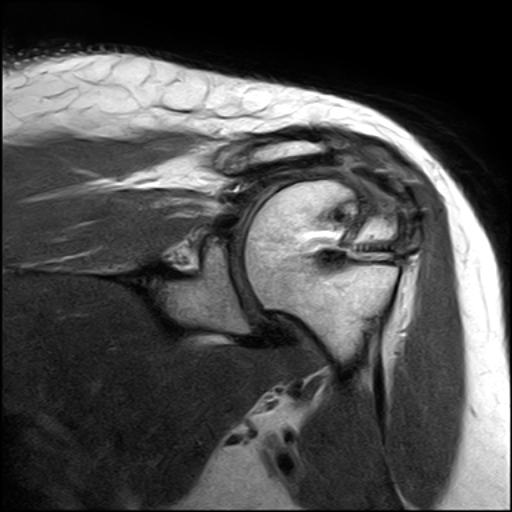 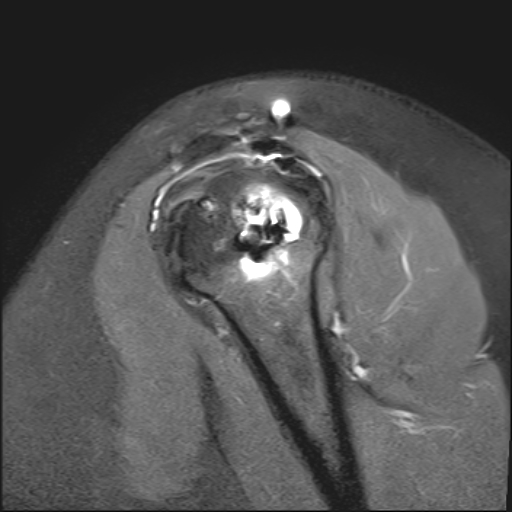 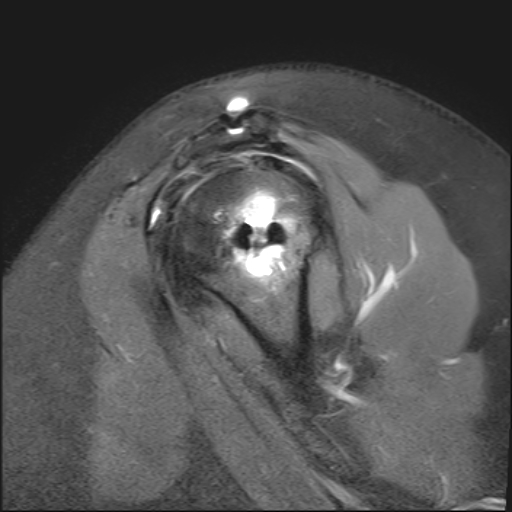 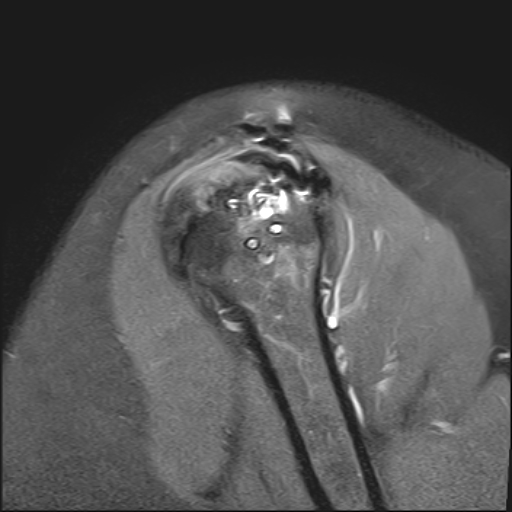 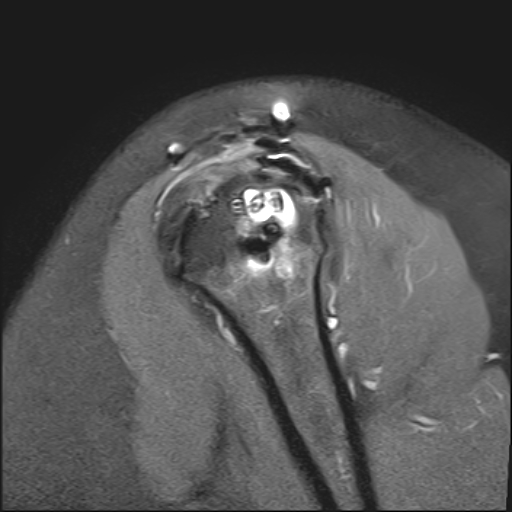 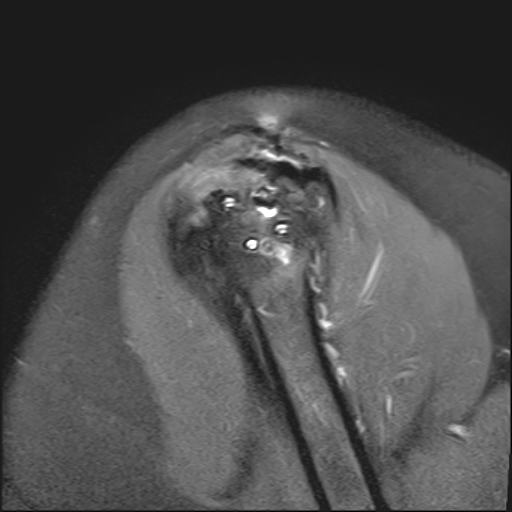 Lateral to Medial Sag PDFS